CitySafety
Moderní bezpečnostní řešení pro města a občany
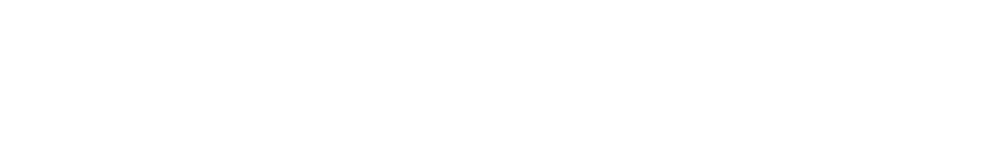 [Speaker Notes: V súčasnom svete až príliš často počujeme o tragédiách, či už z médií alebo blízkeho okolia. Práve nešťastné udalosti, ktoré zasahujú naše blízke okolie sa nás dotýkajú najviac. Prepady, znásilnenia, krádeže, násilné bitky na ulici v mnohých prípadoch končia tragicky. 
Po tom ako sa tragédia stane, je už neskoro na záchranné riešenia... POĎME IM SPOLOČNE PREDÍSŤ!]
Možnost integrace na SMART systémy
Co je CitySafety
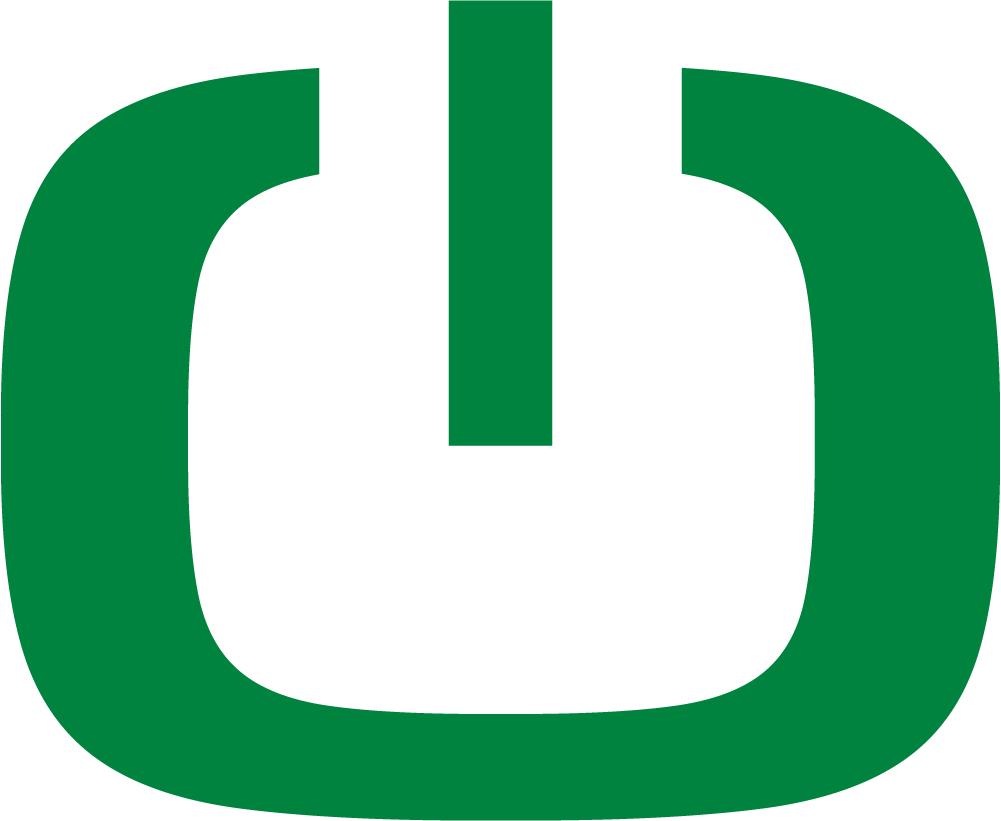 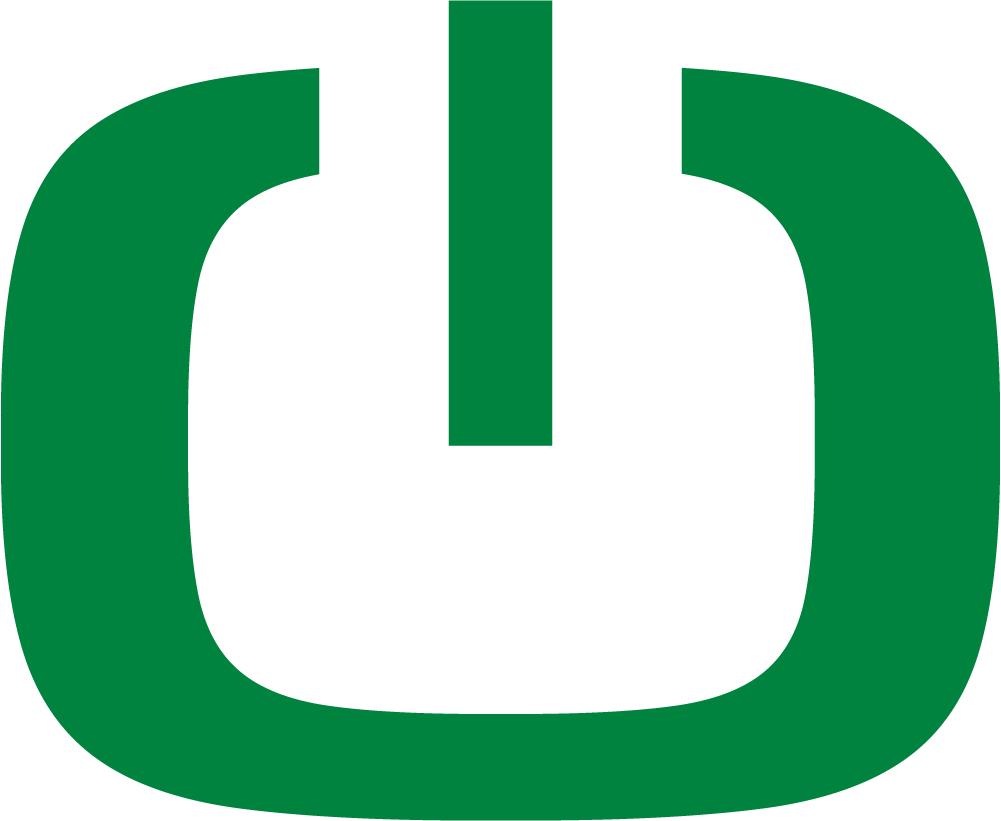 1)  moderní bezpečnostní platforma

 2) efektivní řešení prevence kriminality 

 3) nástroj pro zvýšení osobní bezpečnosti
Kompatibilní s iOS & Android
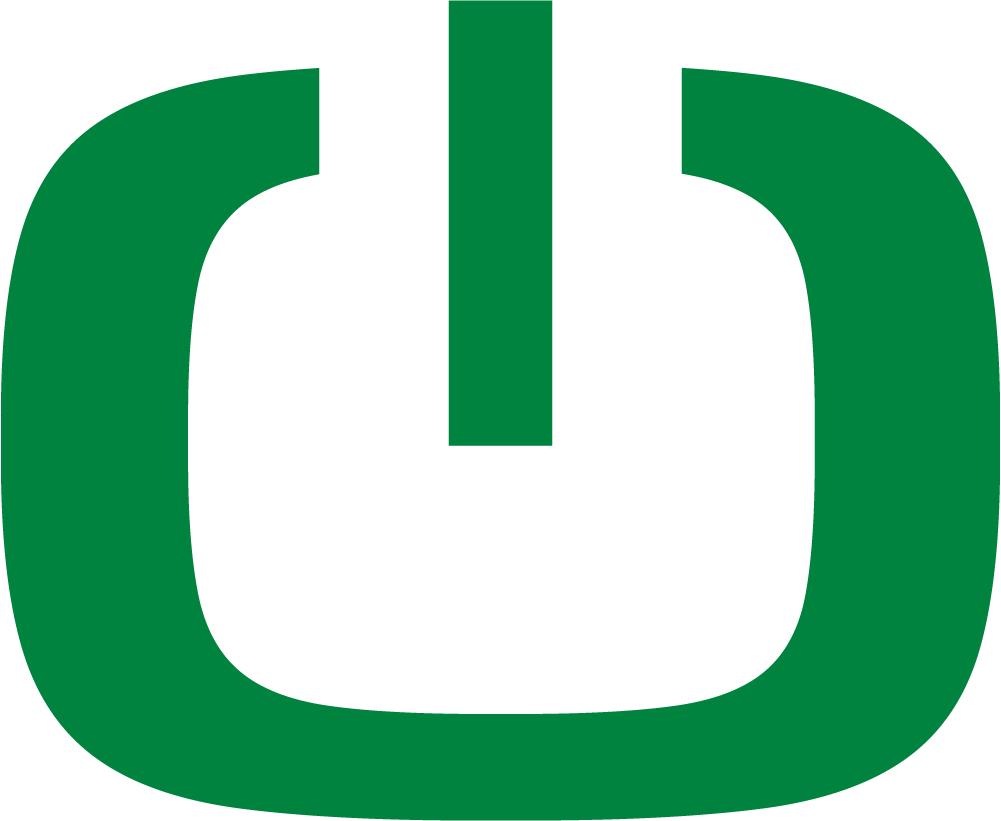 Jednoduché a rychlé použití
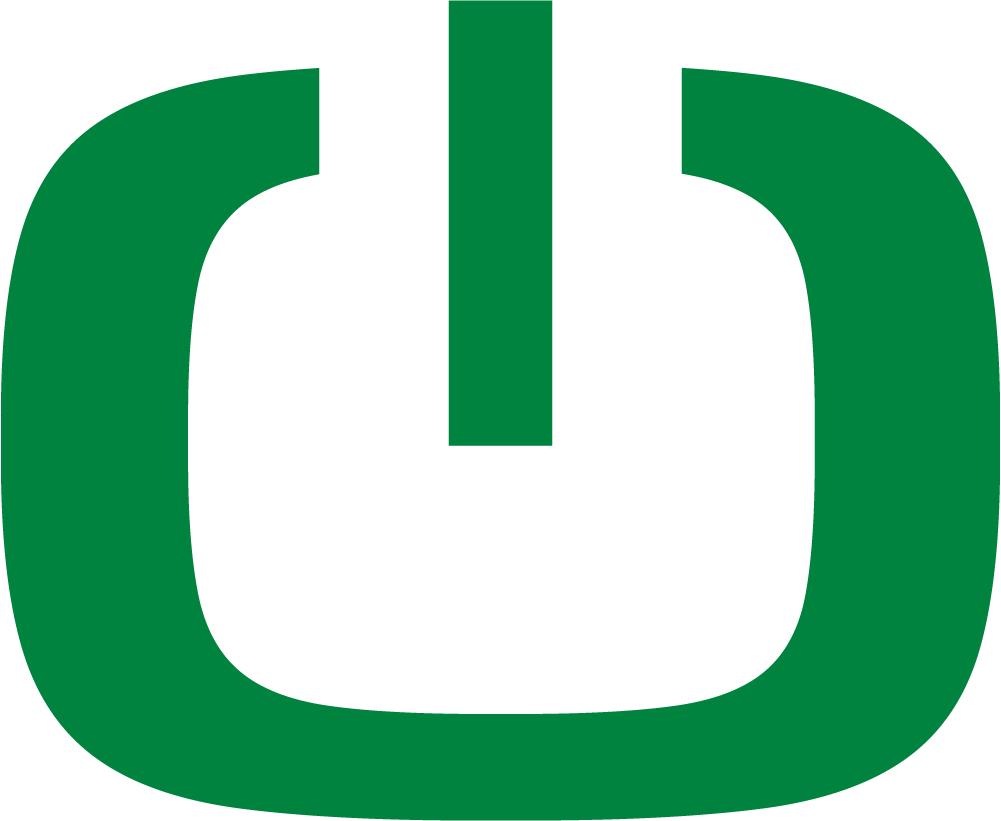 Vytváranie zón s automatickým prepnutím užívateľa do stavu ohrozenia
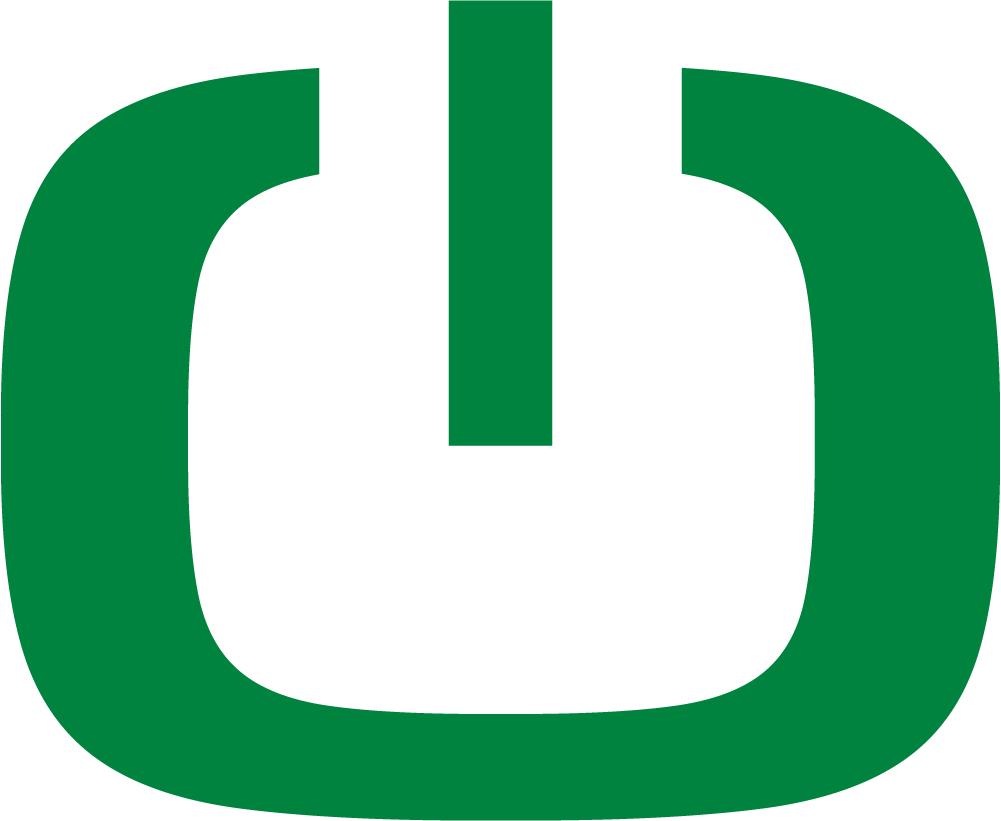 Aktívny monitoring počtu ohrozených osôb
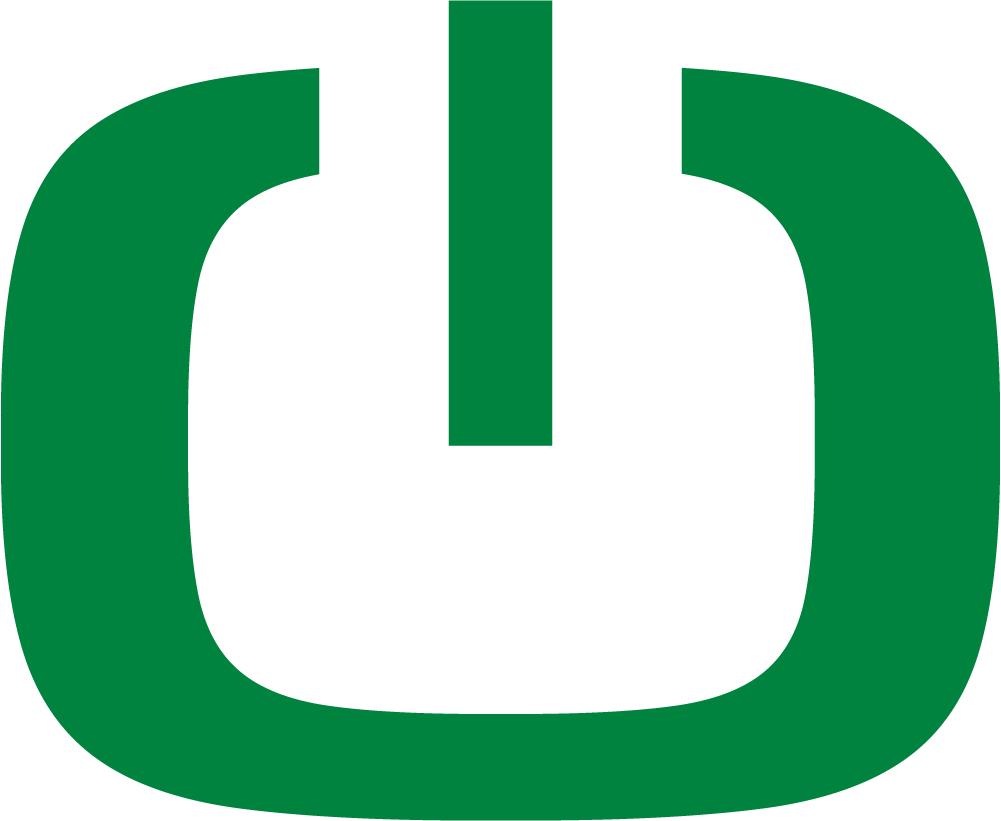 Okamžitá GPS lokalizace ohrožené osoby
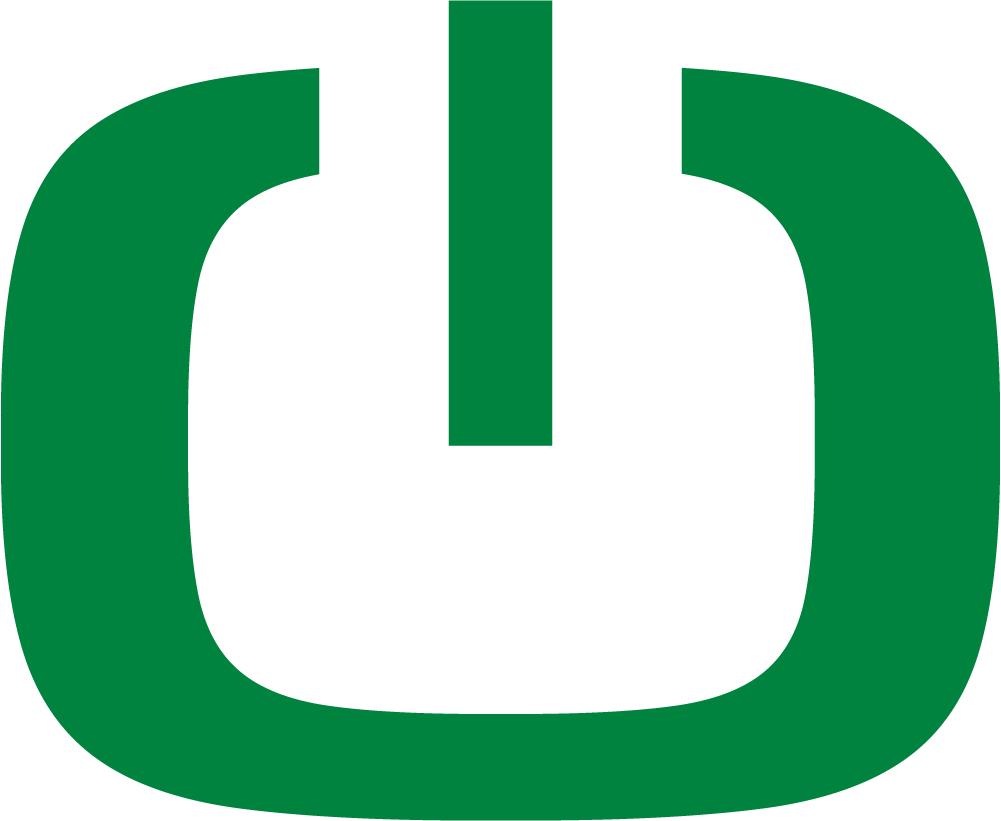 Automatizované odesílání zpráv
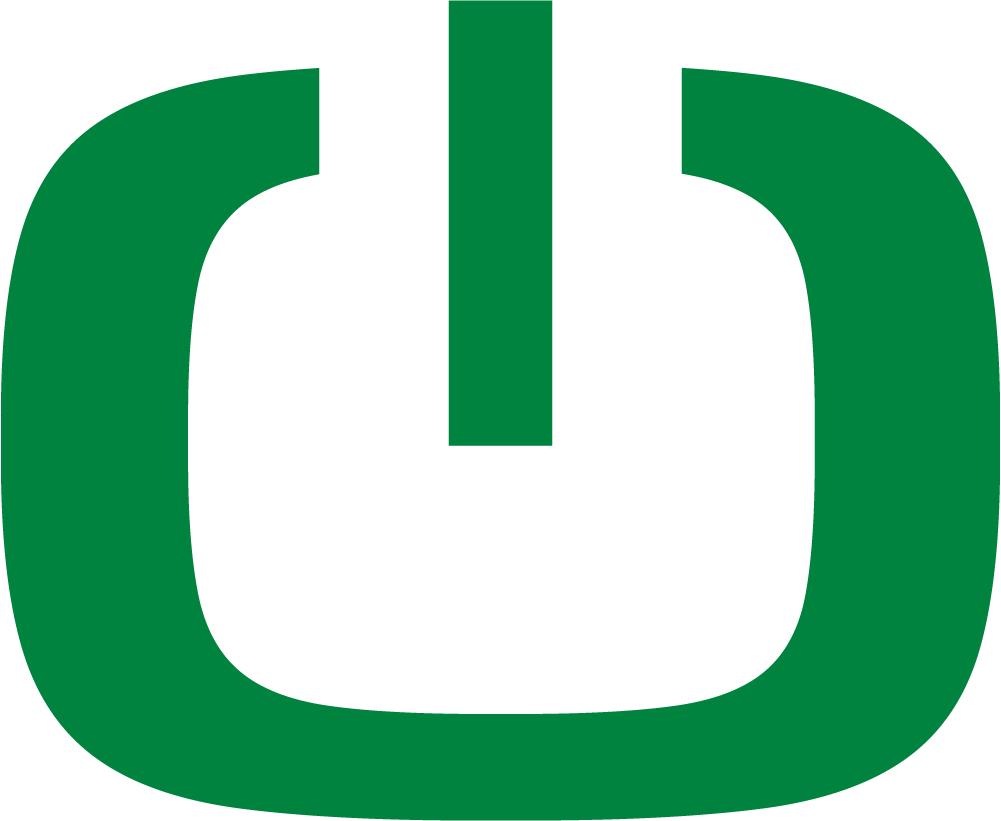 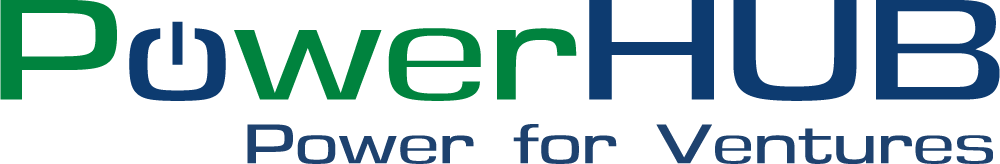 2
[Speaker Notes: Vytvorili sme jedinečnú bezpečnostnú platformu, ktorá prispeje k zvýšeniu bezpečnosti vášho mesta, okolia, rodiny i vás. Moderné riešenie prevencie kriminality – CitySafety – v sebe skrýva hneď niekoľko benefitov. Na jednej strane ide o podporu SmartCity Governance na strane druhej o jednoduchú praktickú funkčnosť...
Platforma je jednoducho integrovateľná so smartsystémami  a jej súčasťou je mobilná aplikácia kompatibilná s operačnými systémami iOS a Android.
Jednoduchosť a rýchlosť použitia, automatizované privolanie pomoci a okamžitá GPS lokalizácia ohrozeného sú kľúčové pre včasný zásah a pomoc v prípade potreby/núdze.]
Jak to funguje?
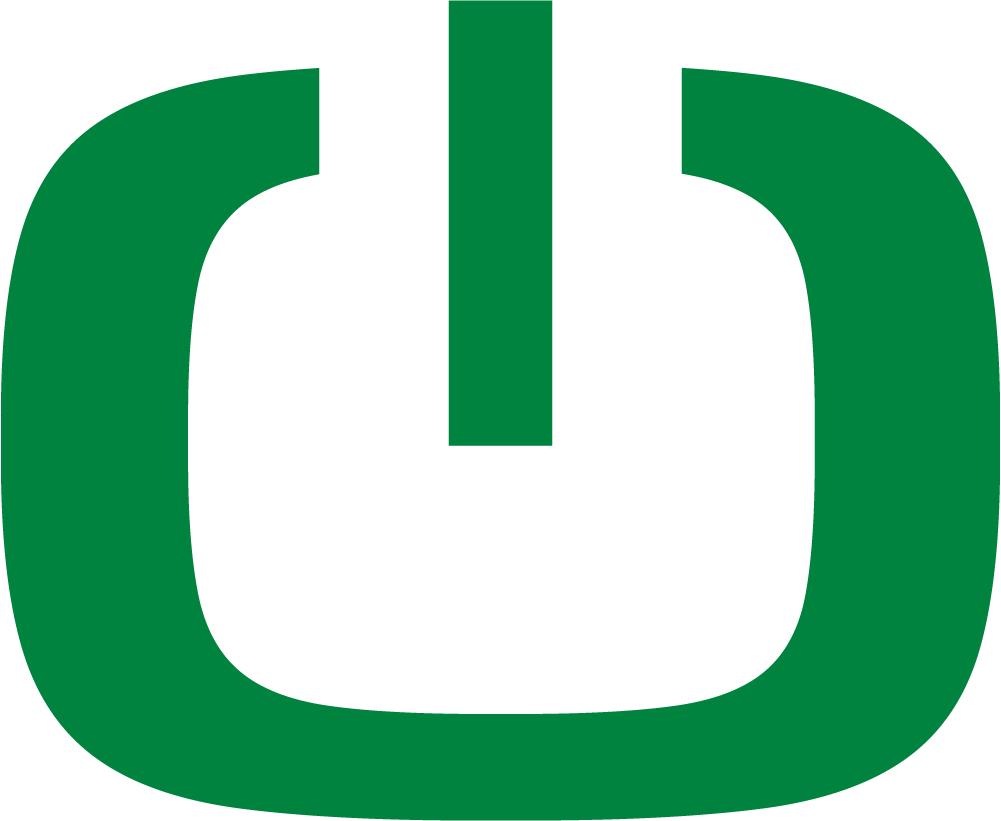 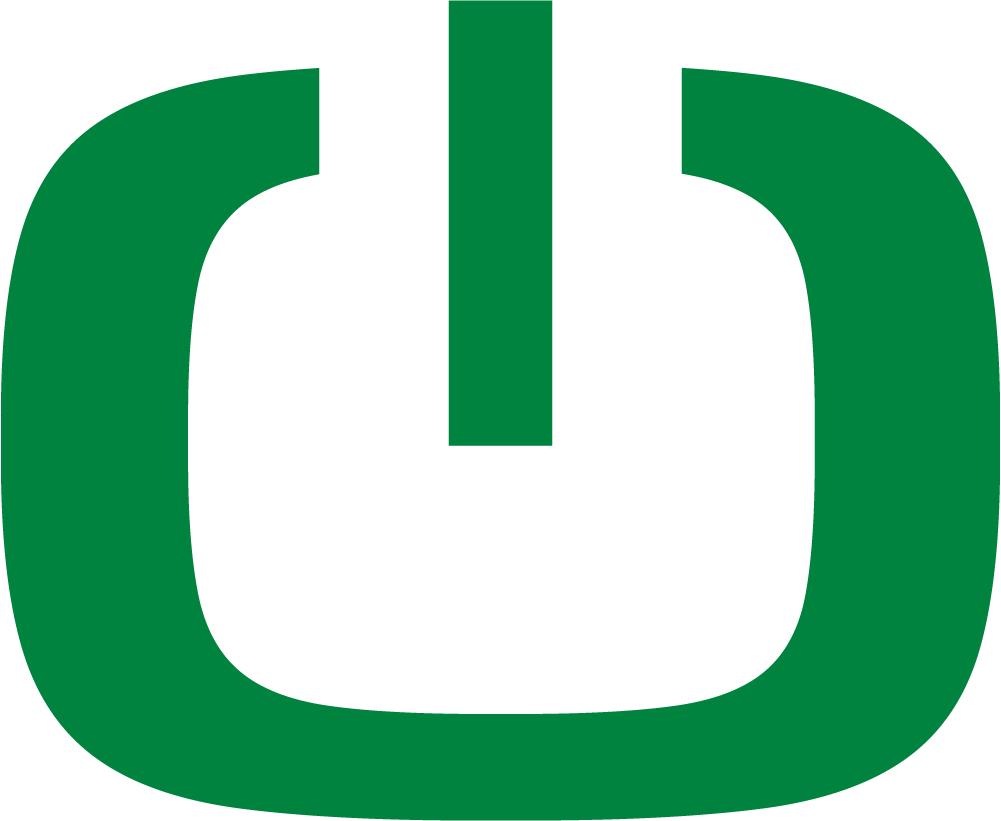 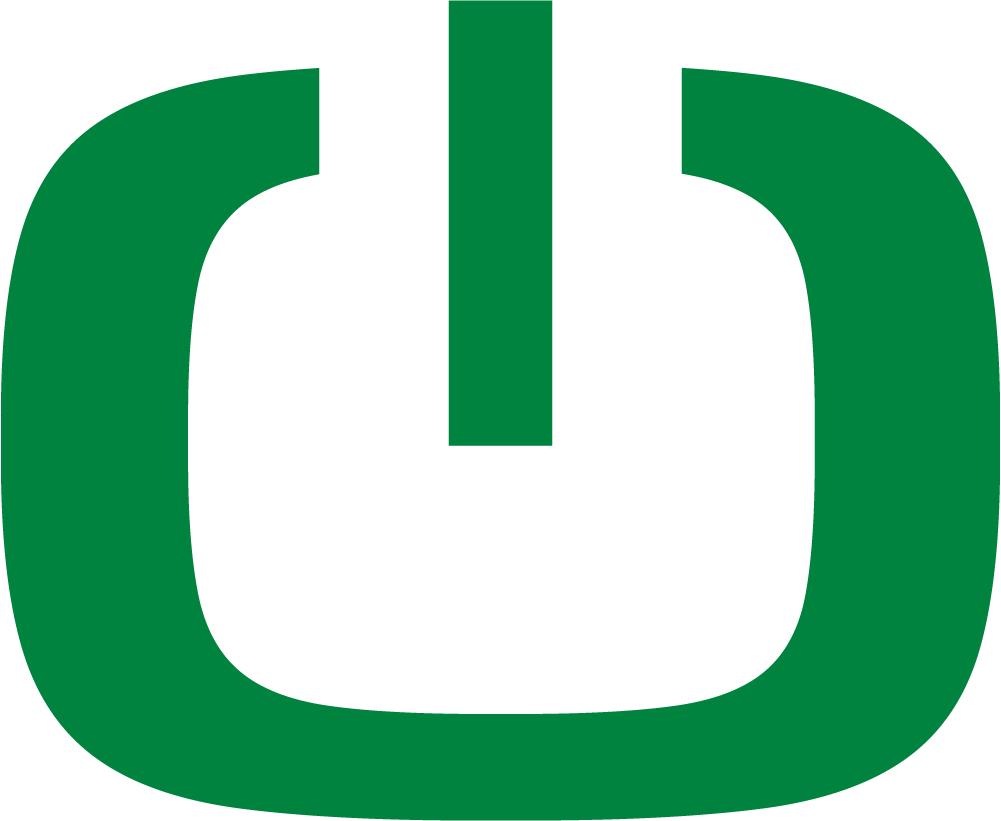 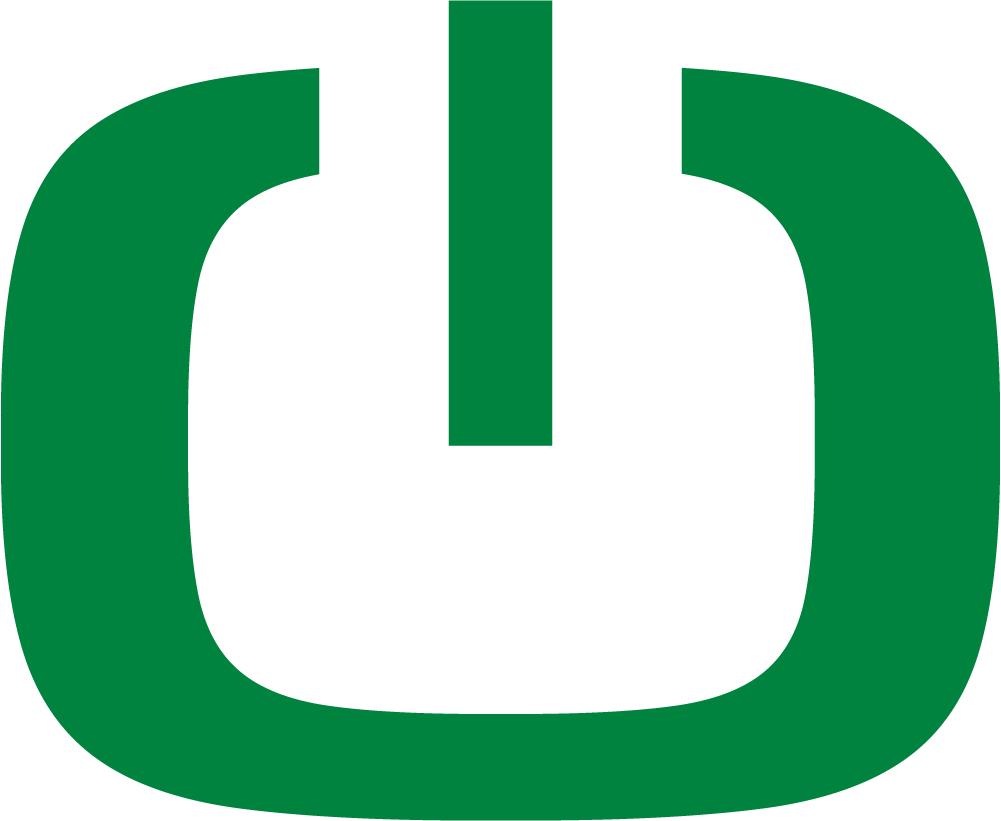 Zpráva o stupni rizika a informacích 
o ohrožené osobě je bleskově odeslána podle zvoleného nastavení. Jde o klíčové informace pro vyhodnocení a možnou rychlou pomoc.
Centrum integrovaných záchranných složek
Krizová situace 
 a odeslání rychlé správy
Blízké osoby
Občan / zaměstnanec
  s APP CitySafety
CitySafety server
Korporace
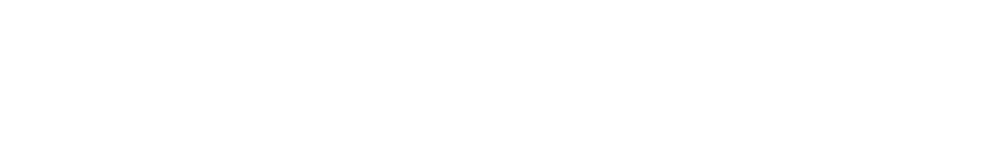 3
[Speaker Notes: Celý proces odeslání zprávy o ohrožení a přijetí této zprávy tak nezabere víc než několik sekund. Operátor, instituce, rodina nebo korporace má přesné informace o osobě, její poloze a úrovni ohrožení.]
Mobilní aplikace
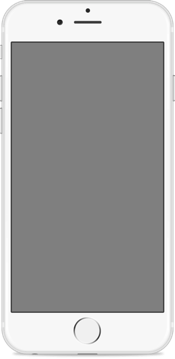 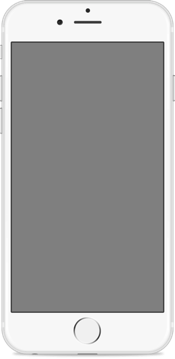 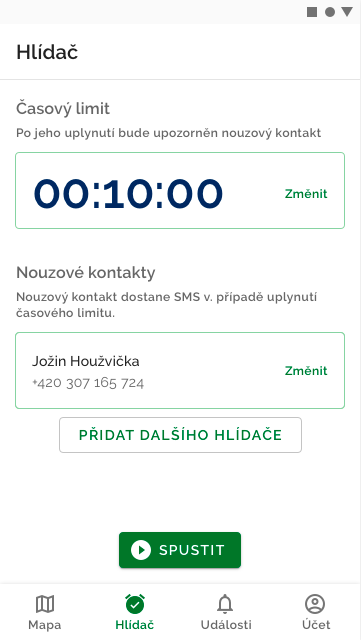 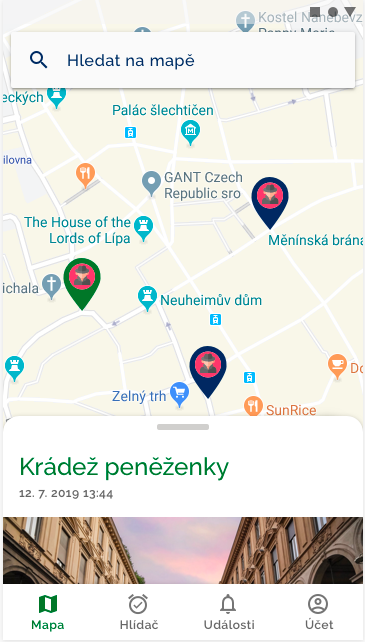 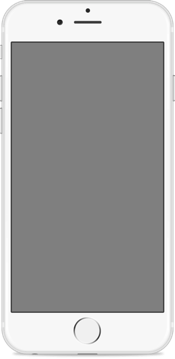 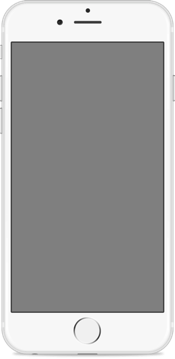 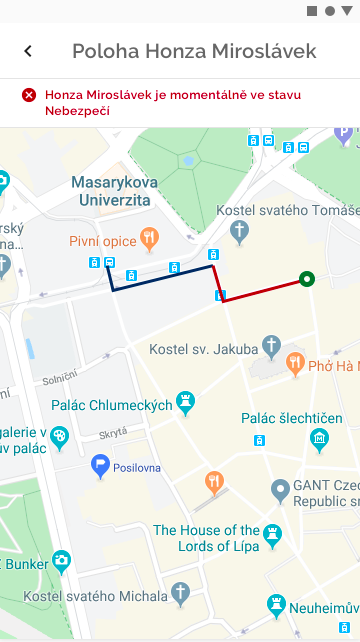 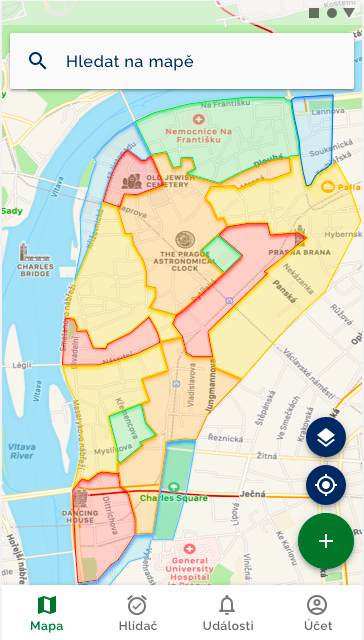 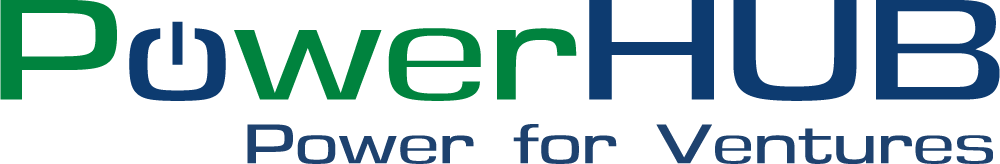 4
Backoffice
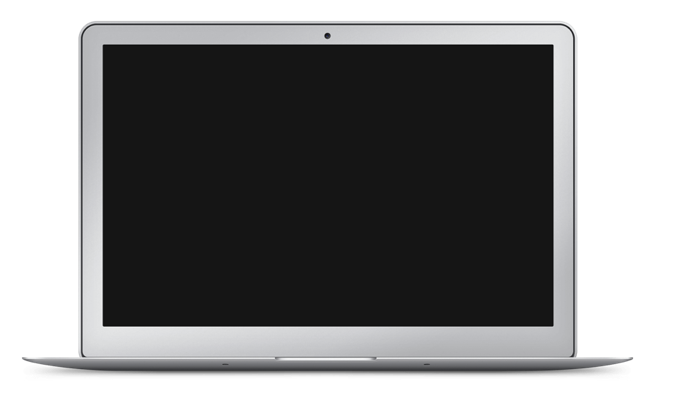 Admin rozhranie
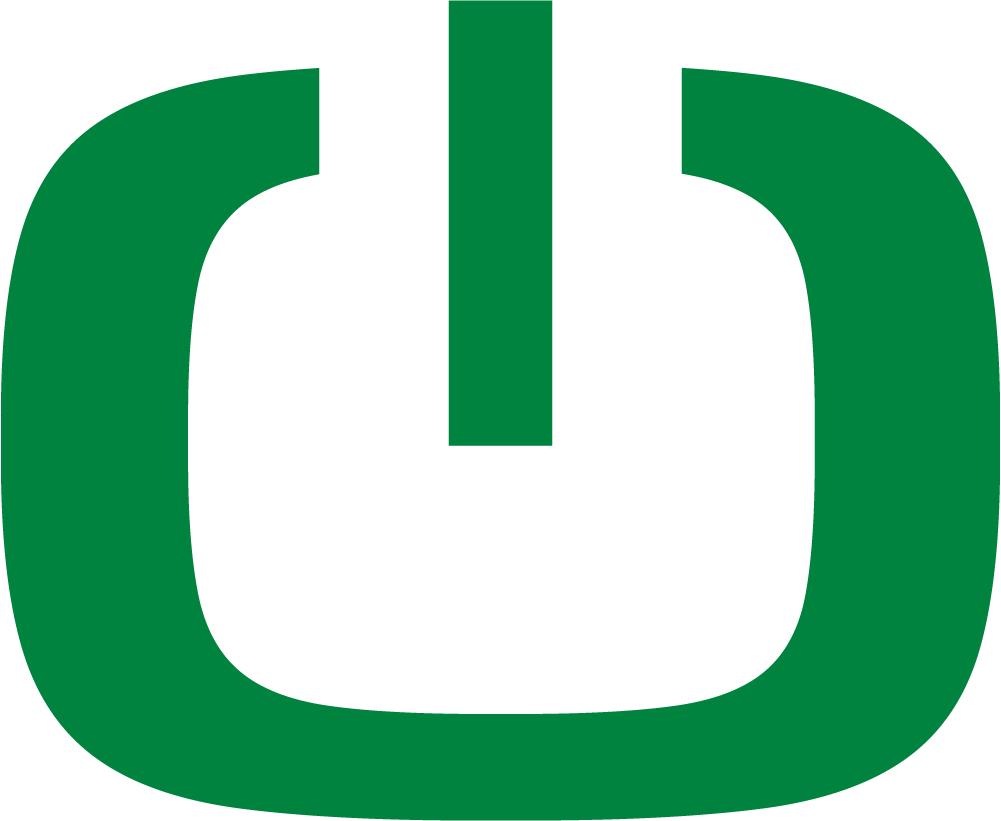 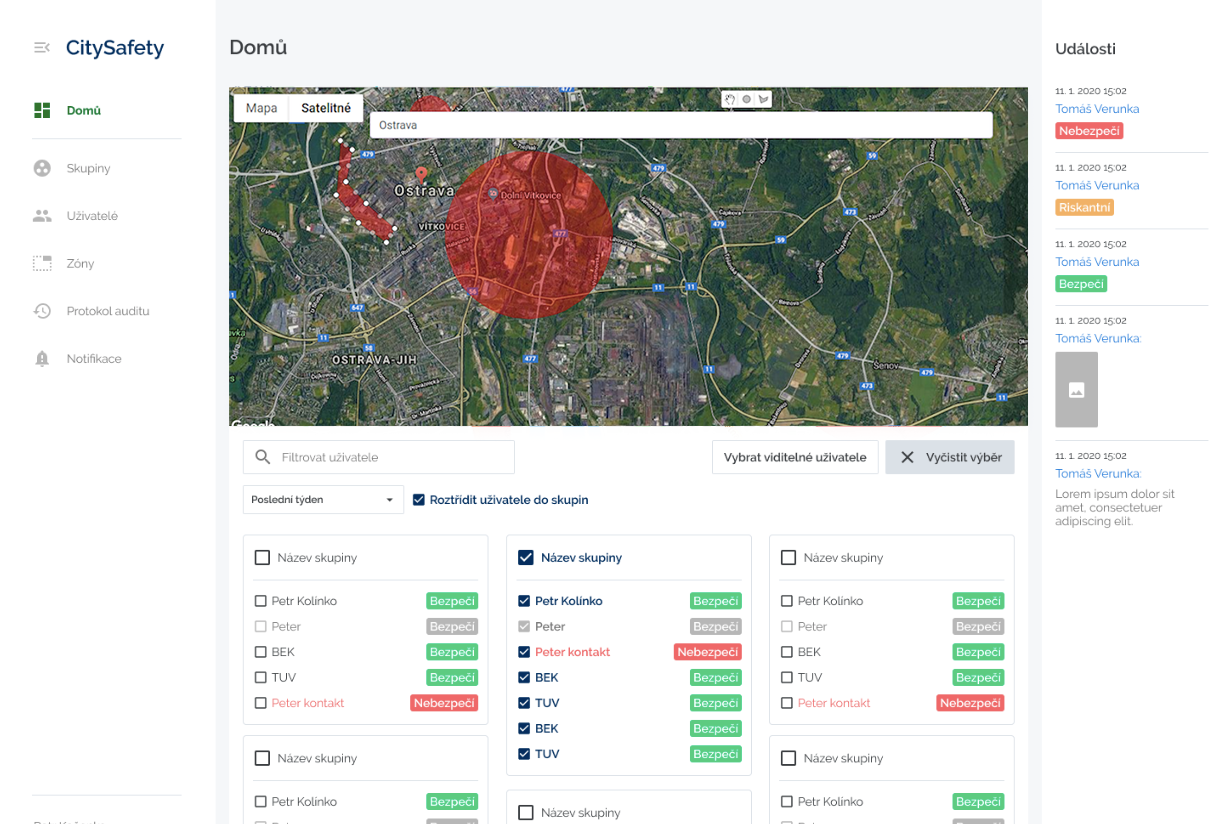 Vytváranie zón v prípade ohrozenia
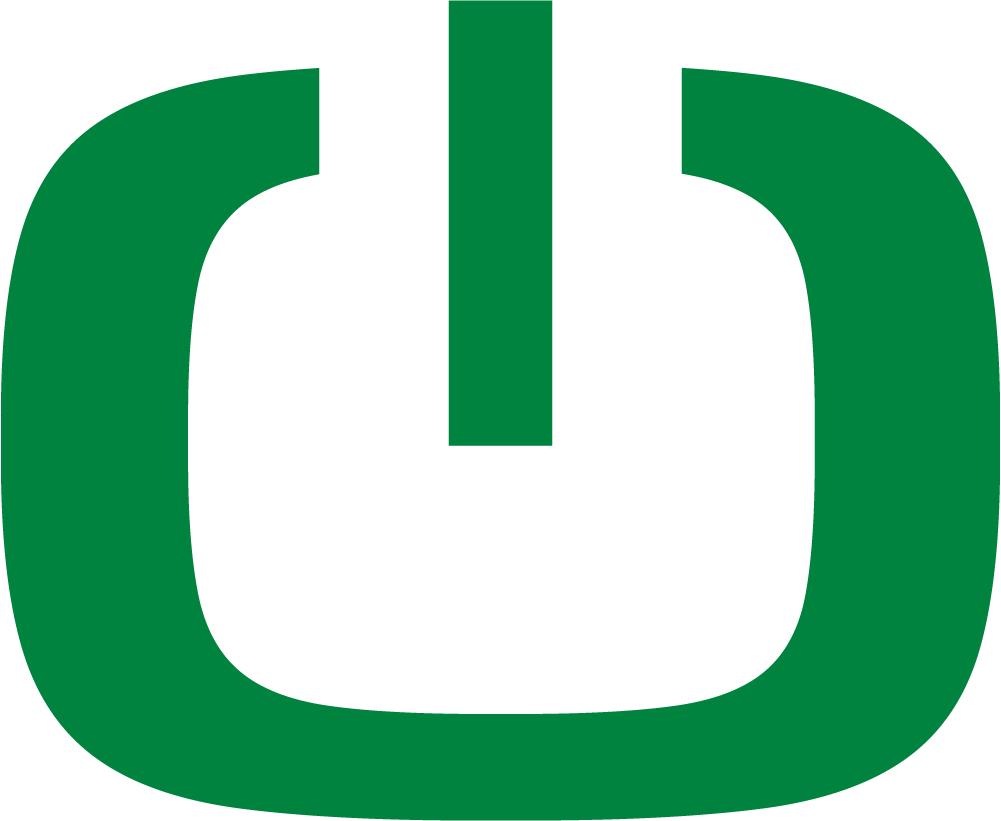 Aktívny monitoring užívateľov
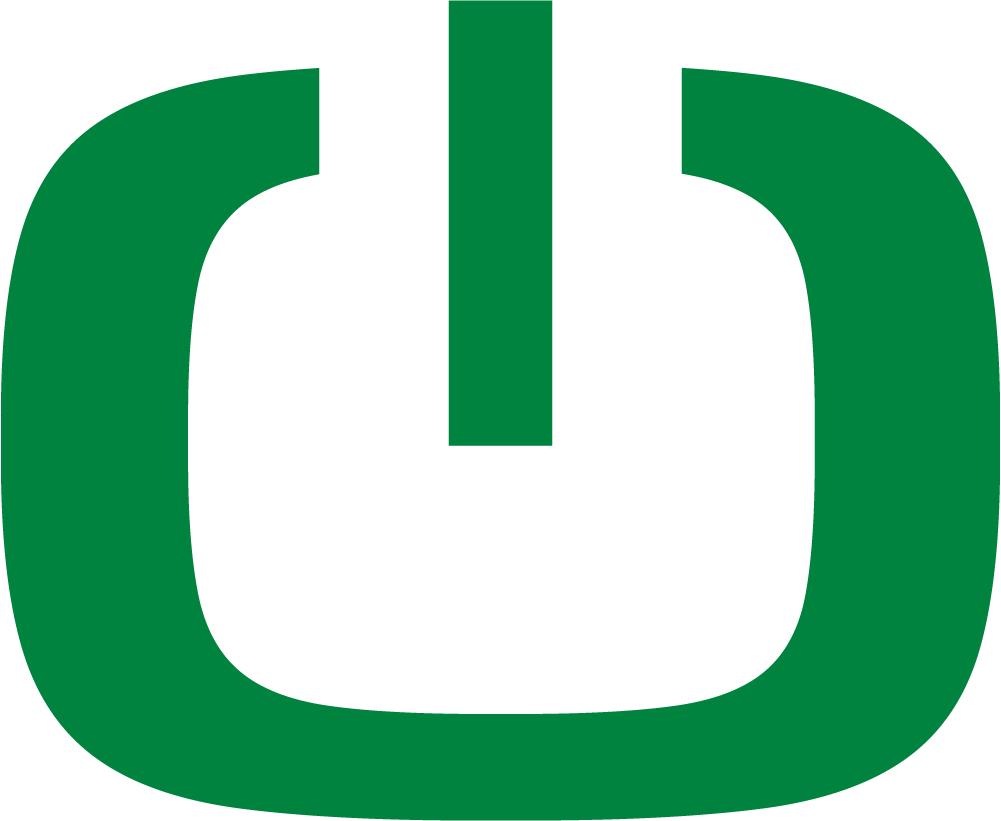 Notifikovanie užívateľov v prípade nebezpečenstva
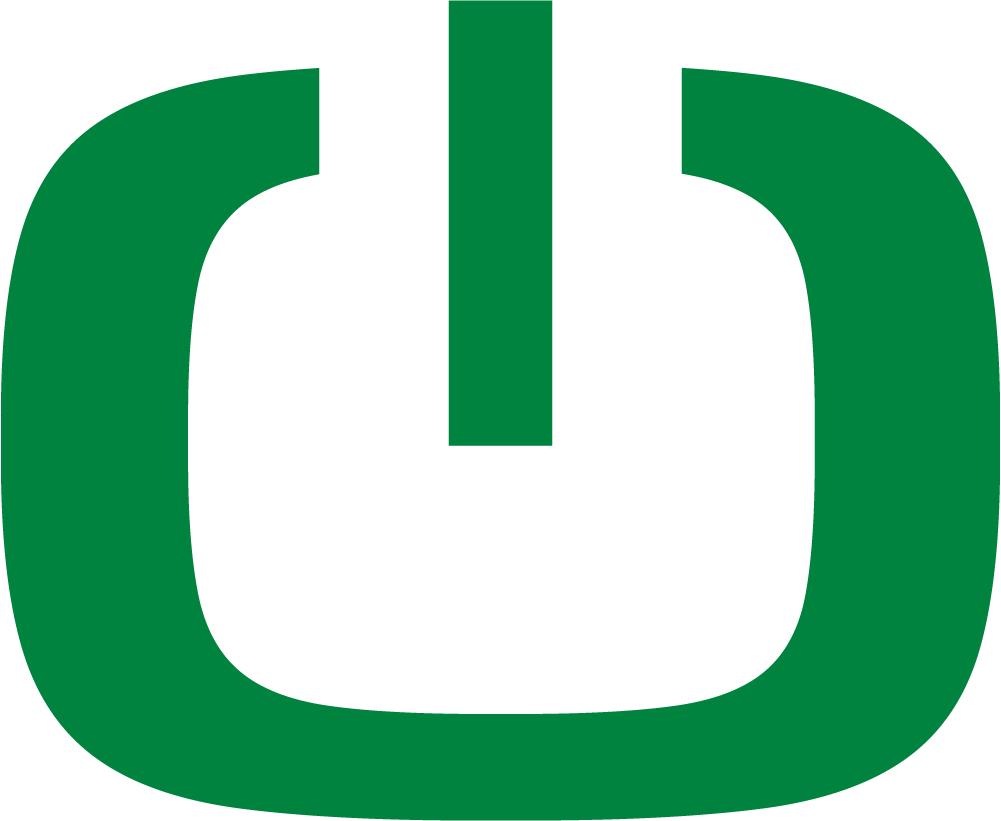 Databáza incidentov pridávaných užívateľmi
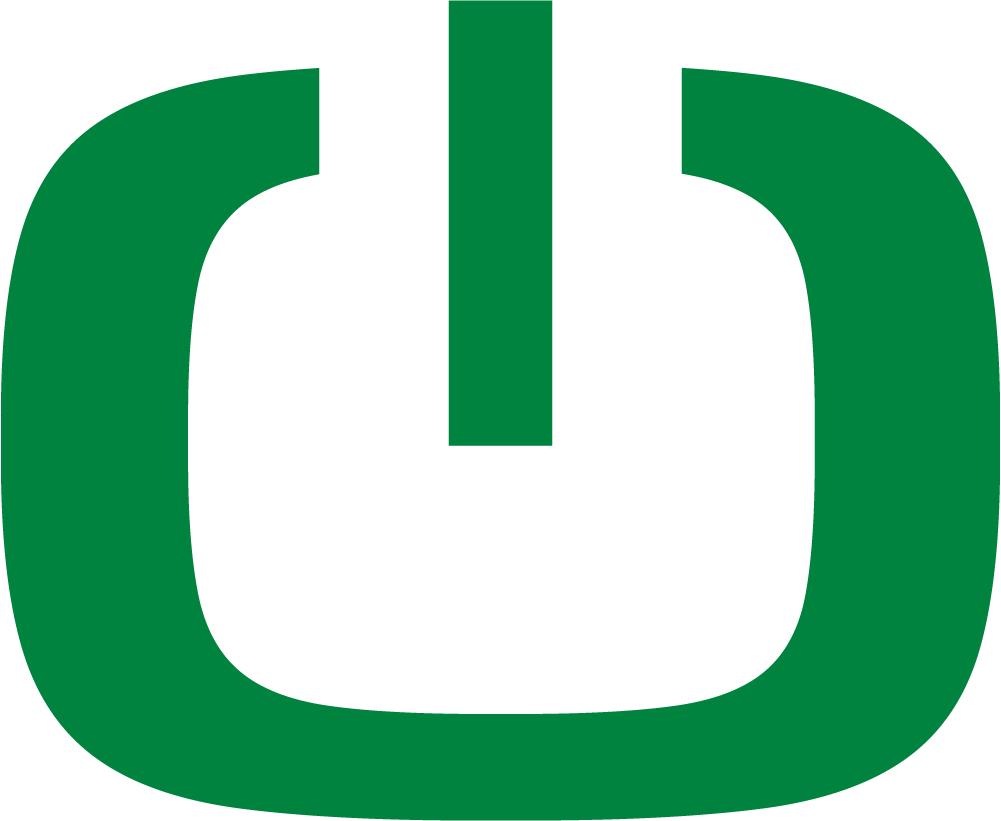 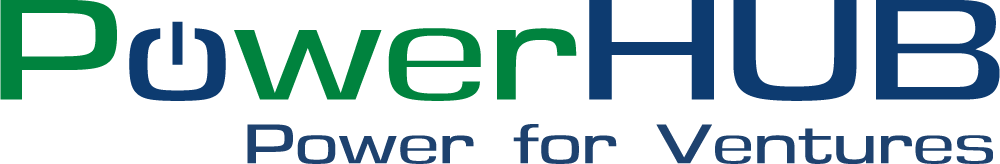 5
Kde CitySafety pomáhá
Samosprávy měst a obcí, nemocnice (obyvatelé, rezidenti, návštevníci, turisté)

Školky, školy  (deti, žáci, studenti)

Domovy pro seniori, opatrovatelské služby (osoby s potřebou zdravotní asistence)

Technické služby, dopravní podniky, korporace (zaměstnanci s rizikovým povoláním v průmyslu nebo korporacích) 

Řešení krízových situací a záchranných akcí (Městská policie, hasiči, záchranáři) 

Soukromí  (rodiny, příbuzní, přátelé)
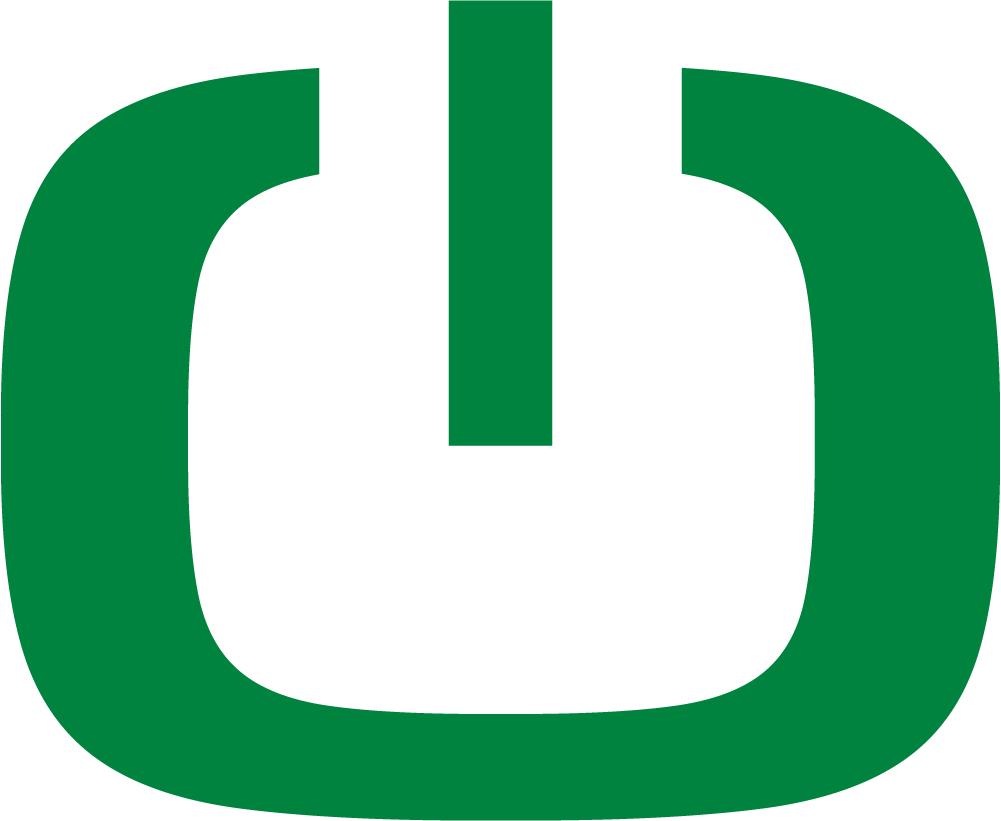 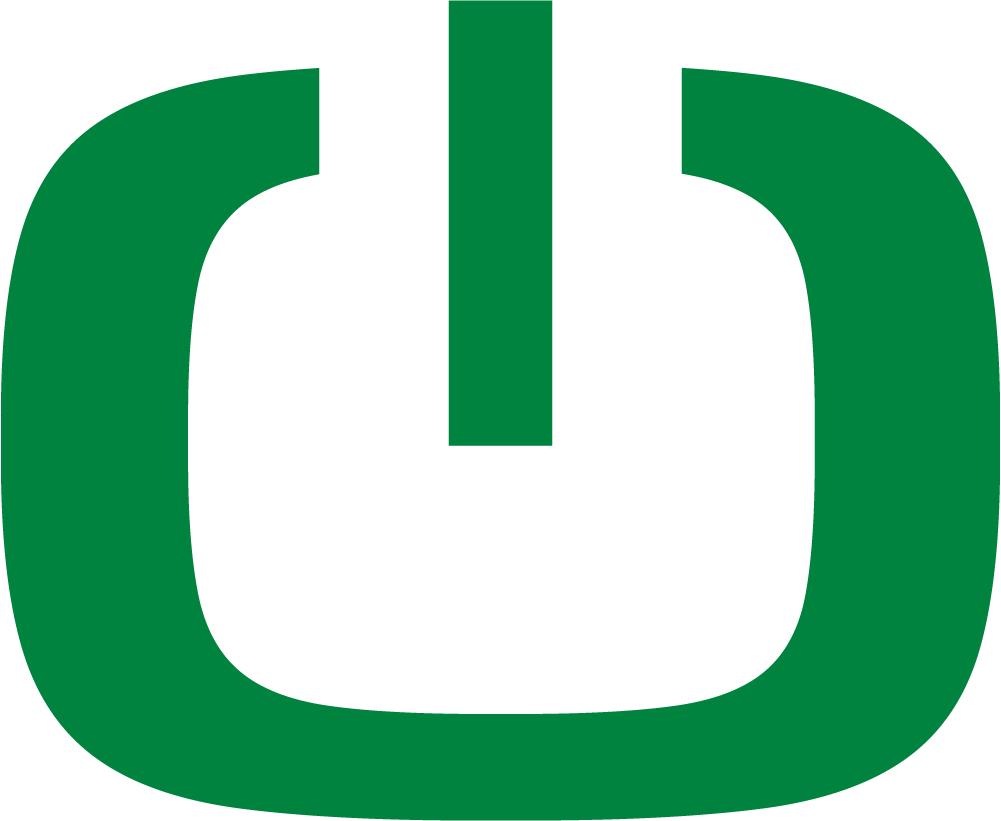 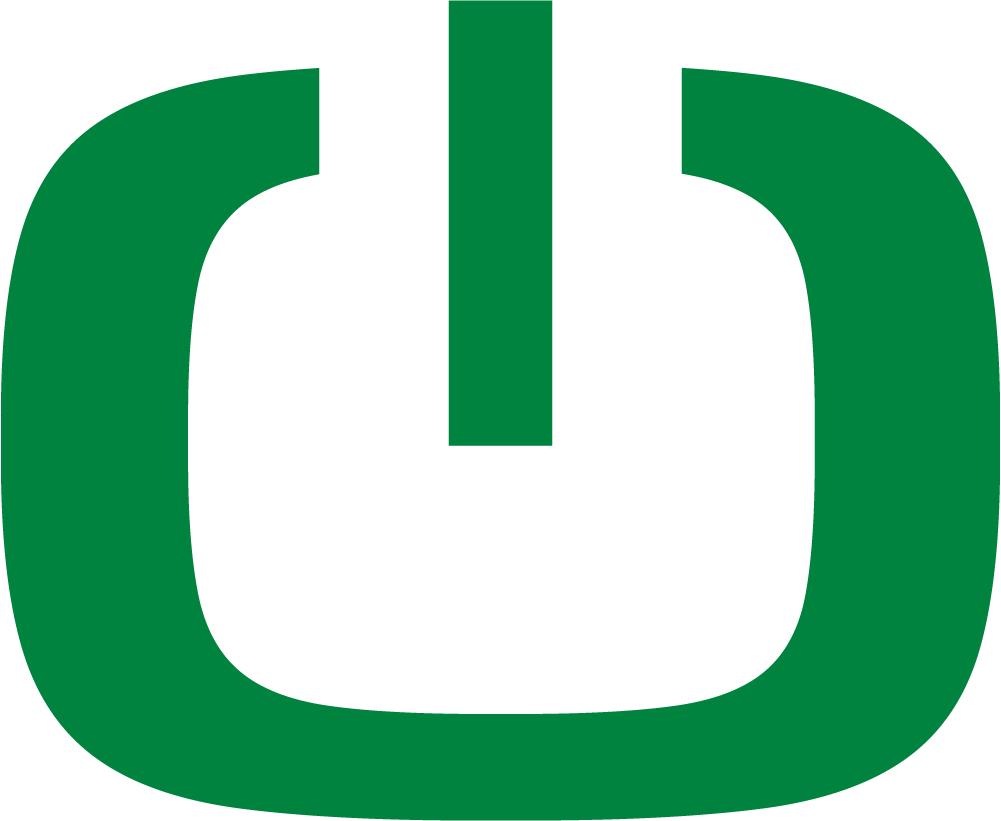 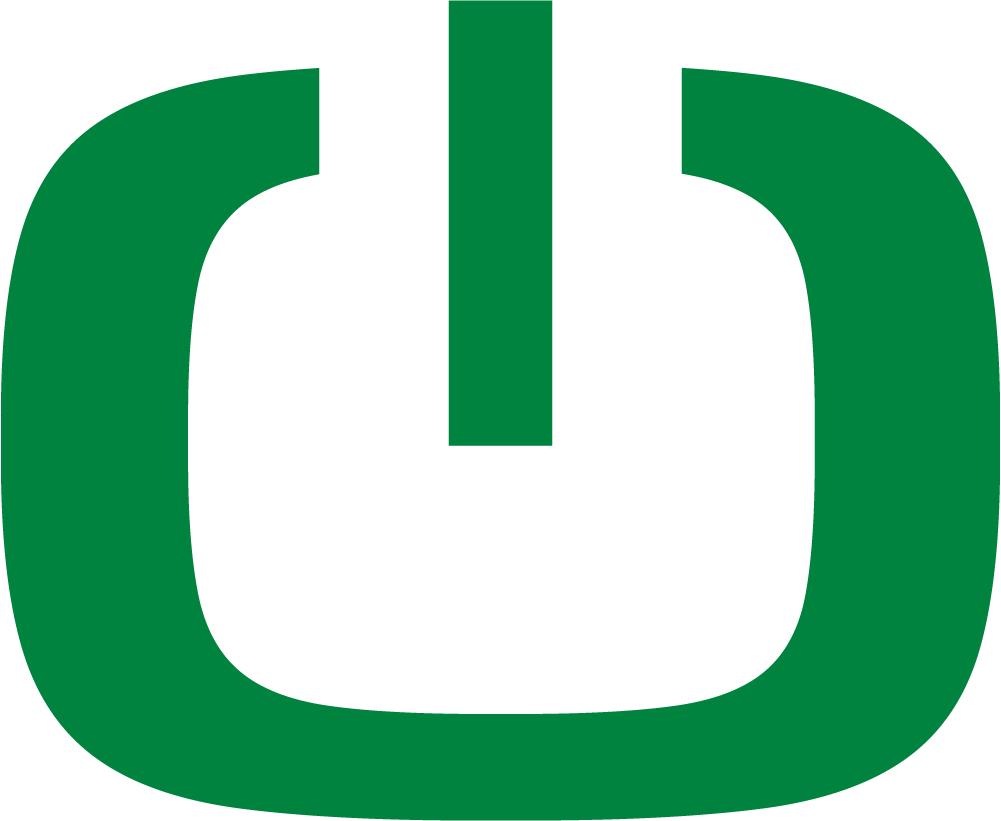 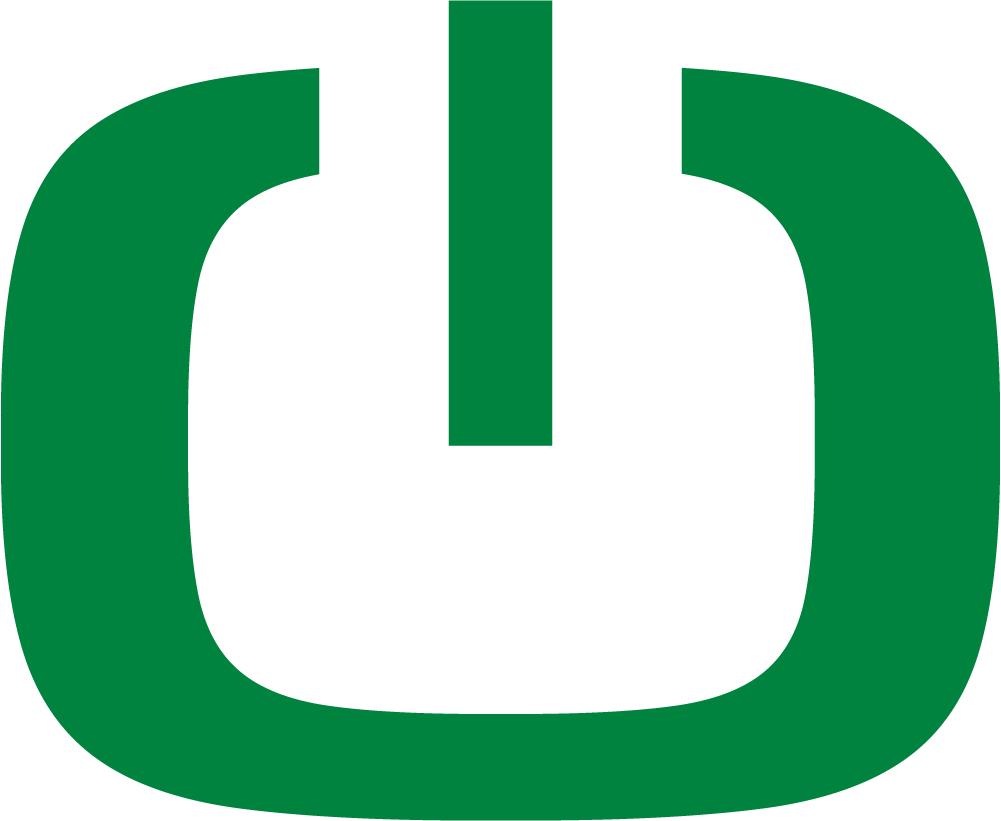 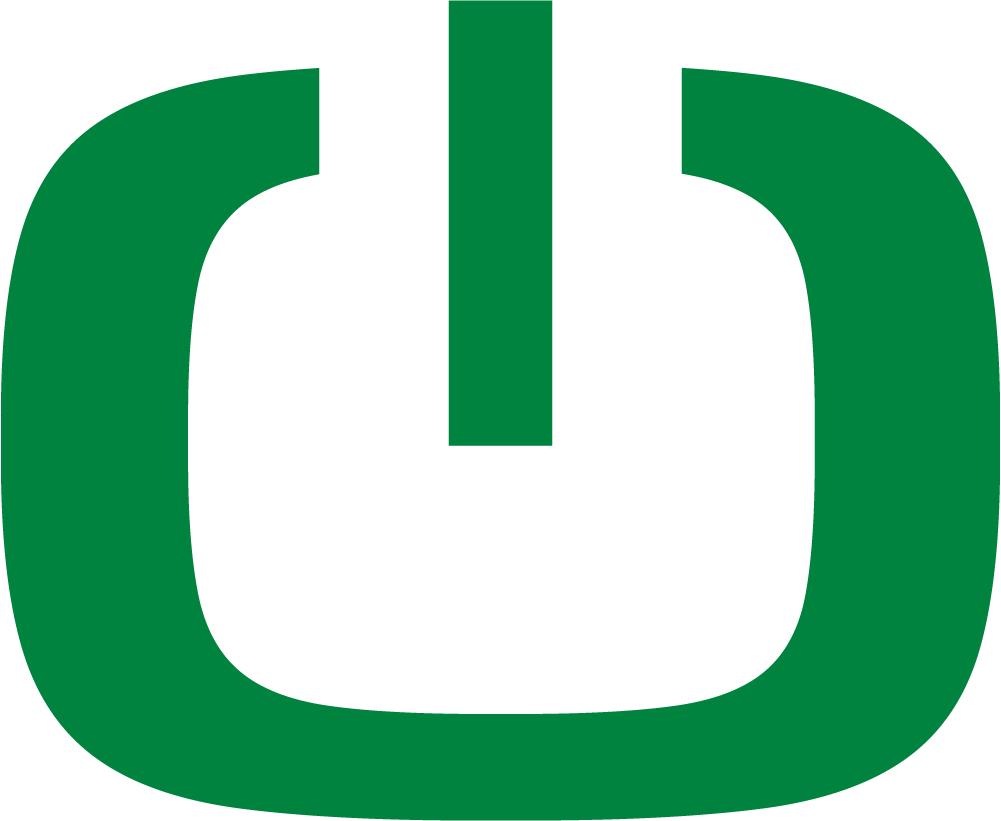 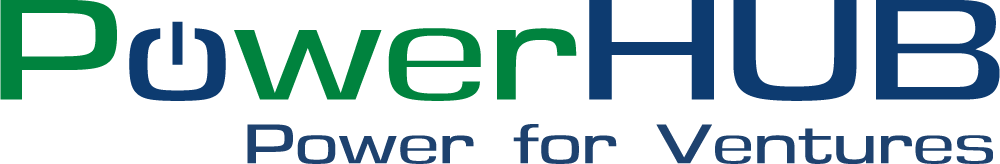 6
Najdete nás
Sídlo
POWERHUB
Nám. Kinských 6
150 00 Praha 5
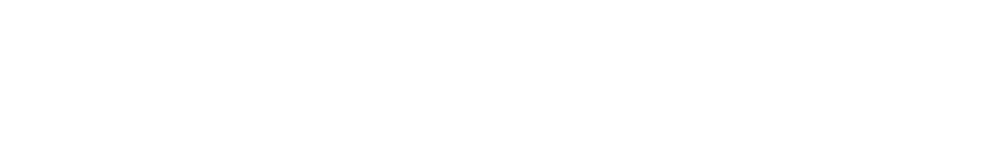 Jsme také na
7